Warm-up
Find x, y, and all missing angles in the  figure below:
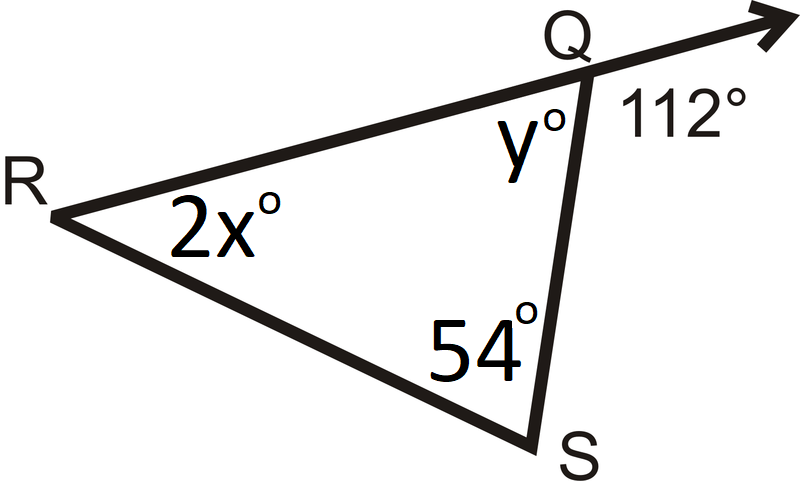 Proving Triangle Congruence
Not-so-obvious congruence you can use:
Vertical Angles

Alternate Interior Angles (only with parallel lines)

Reflexive Property (shared side)
Vertical Angles Showing Congruence:
BACK
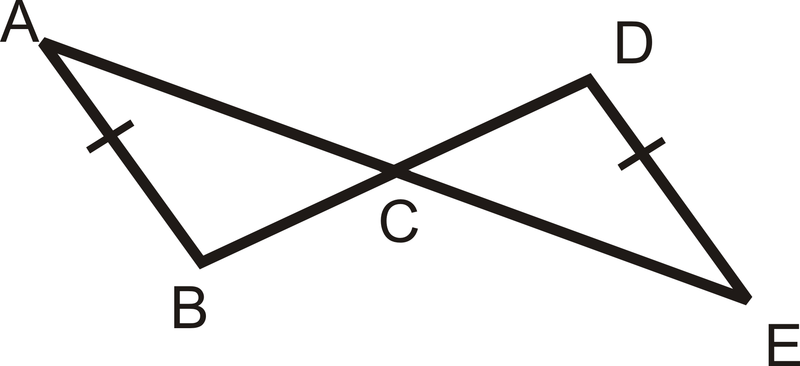 Alternate Interior Angles Showing Congruence:
BACK
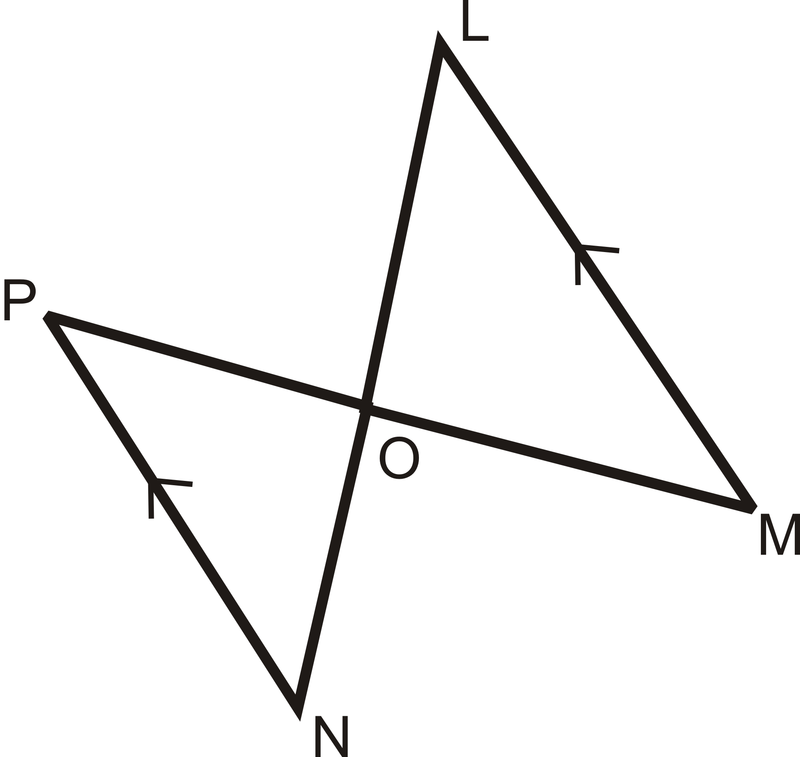 A shared side of two triangles showing congruence:
BACK
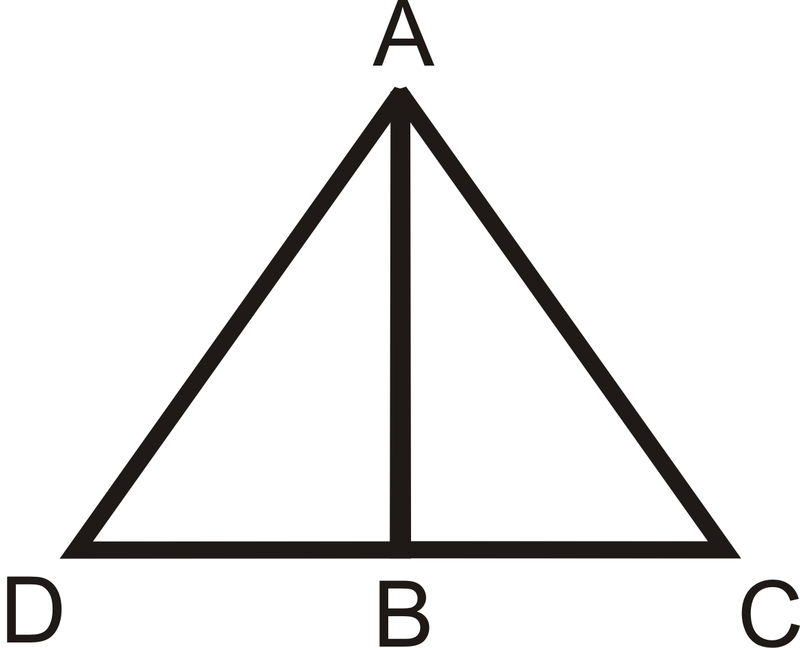 Triangle Congruence Postulates
Side-Side-Side (SSS)
Side-Angle-Side (SAS)
Angle-Side-Angle (ASA)
Angle-Angle-Side (AAS)
Hypotenuse-Leg (HL)
Angle-Side-Side (don’t be one!)
Side-Side-Side
If 3 sides of a triangle are congruent to 3 sides of another triangle, then the two triangles are congruent.
NEXT
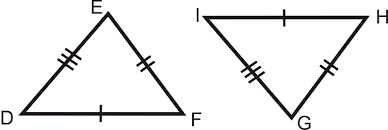 SSS Proof Example:
BACK
Prove ∆DEF ≅ ∆GHI
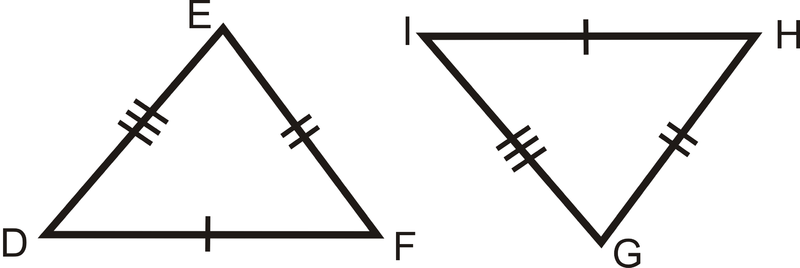 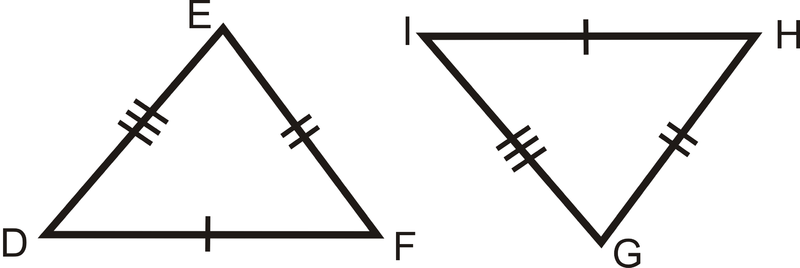 Side-Angle-Side
If 2 sides and the included angle of a triangle are congruent to 2 sides and the included angle of another triangle, then the two triangles are congruent.
NEXT
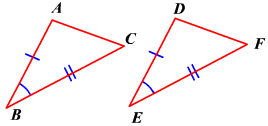 SAS Proof Example:
BACK
Prove ∆ABD ≅ ∆ADC
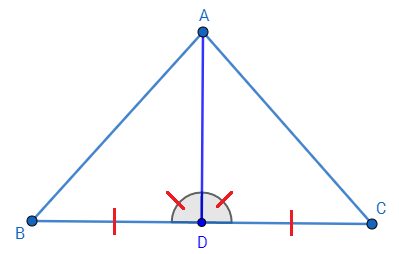 Angle-Side-Angle
If 2 angles and the included side of a triangle are congruent to 2 angles and the included side of another triangle, then the two triangles are congruent.
NEXT
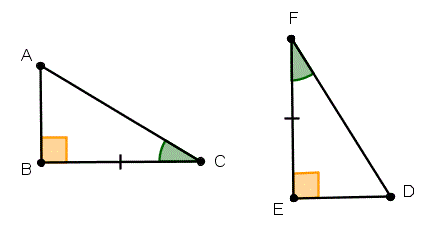 ASA Proof Example:
BACK
Prove ∆ADE ≅ ∆CBE
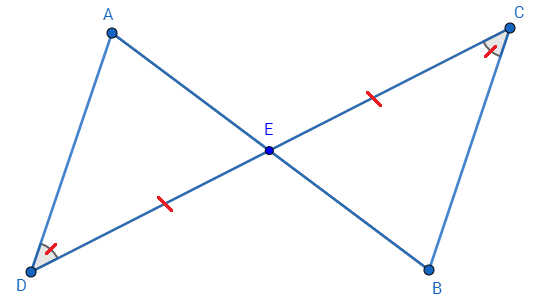 Angle-Angle-Side
If 2 angles and the non-included side of a triangle are congruent to 2 angles and the non-ncluded side of another triangle, then the two triangles are congruent.
NEXT
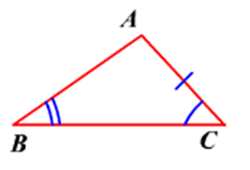 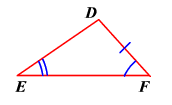 AAS Proof Example:
BACK
Prove ∆ABC ≅ ∆BCD
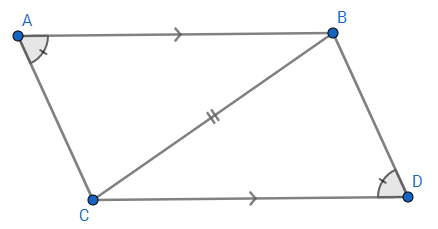 Hypotenuse-Leg (HL)
Two right triangles are congruent if they each have a congruent hypotenuse and a congruent leg.
BACK
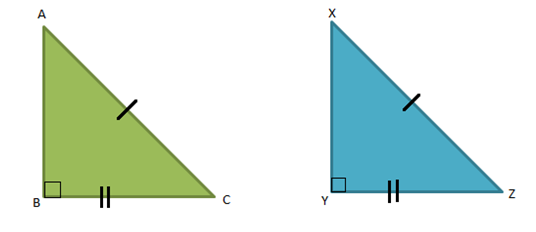 Angle-Side-Side (ASS) Counter-example:
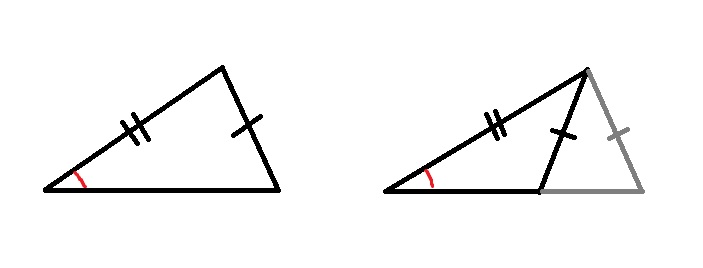